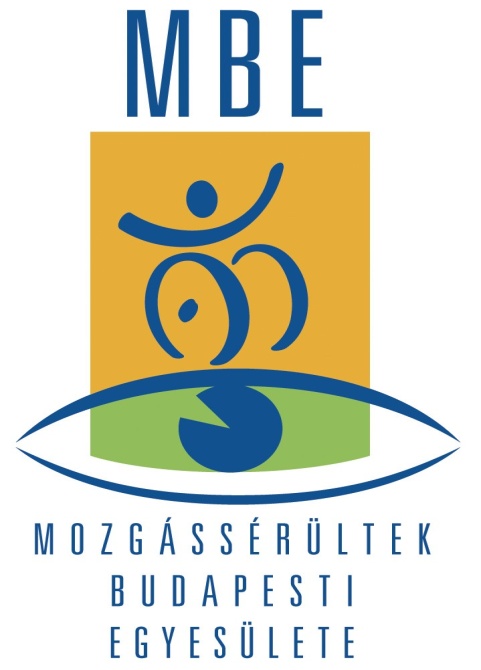 A Mozgássérültek Budapesti Egyesülete
Egyetemes Tervezés 
Információs és Kutatóközpont
(ETIKK)
Földesi Erzsébet
elnök
2013. 10.01.
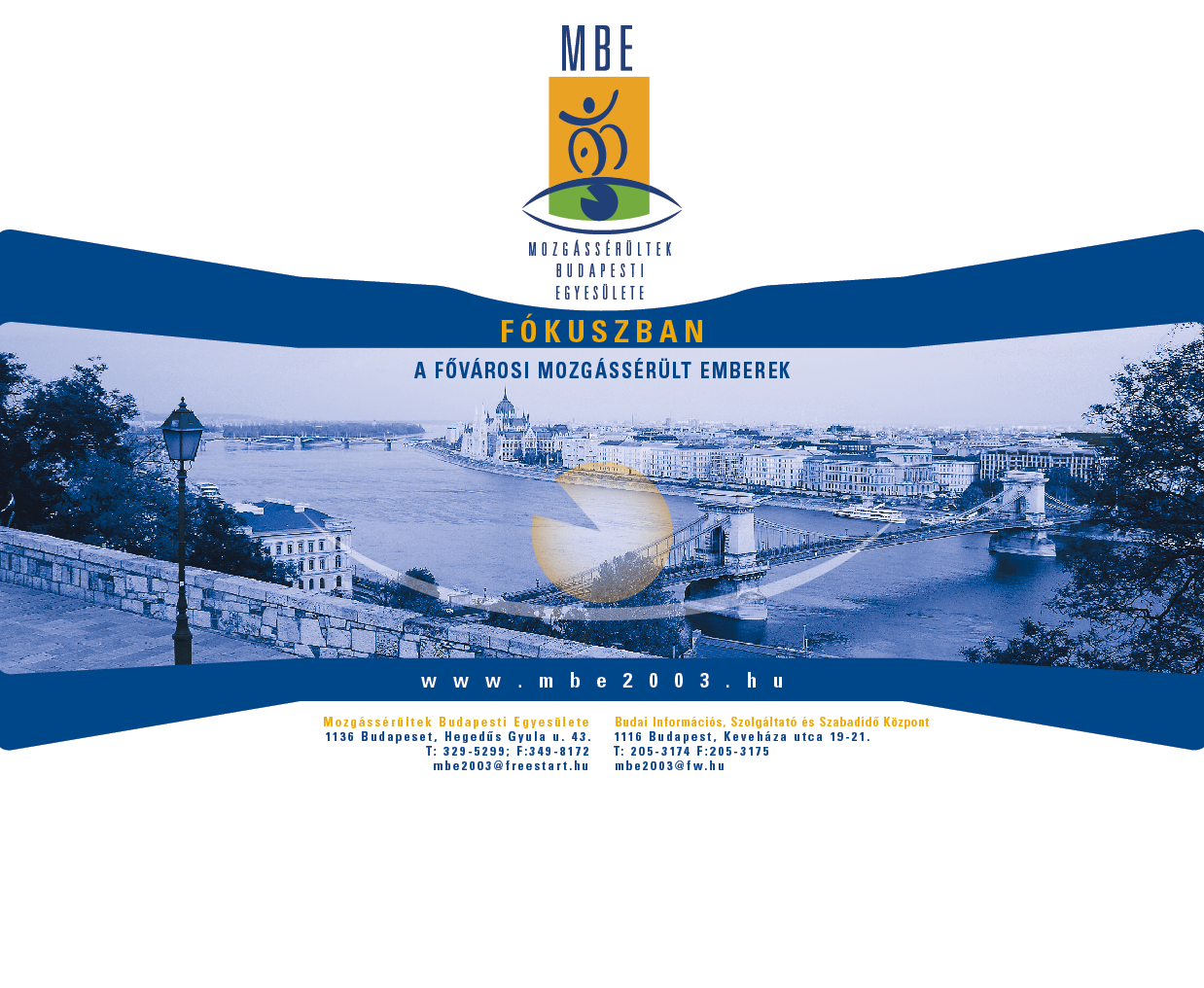 Globális gondolkodás, helyi intézkedések
Bemutatkozás
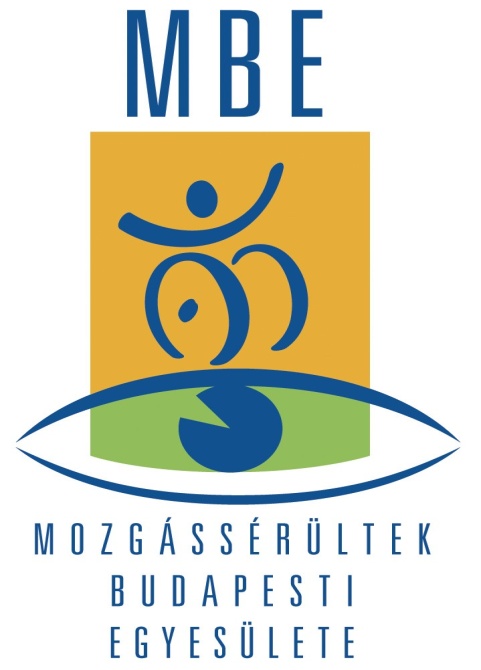 Egyetemes Tervezés információs és kutatóközpont - Kiválósági Központ
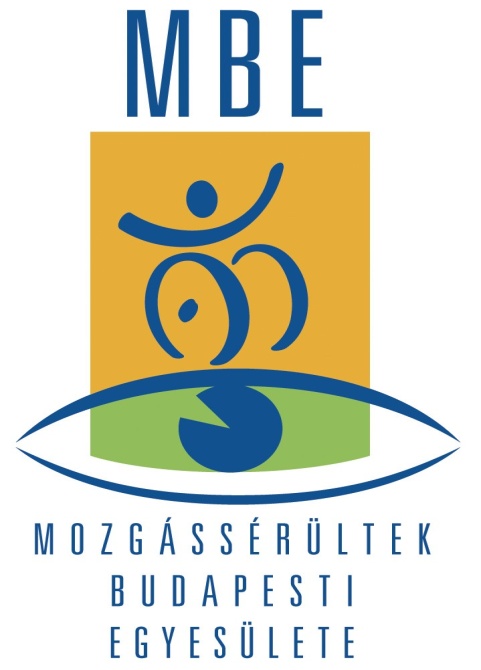 A központ létrehozását az Emberi Erőforrás Minisztérium Szociális Államtitkárságának támogatta.
Használata:
Egyetemes Tervezés Információs és Kutatóközpont
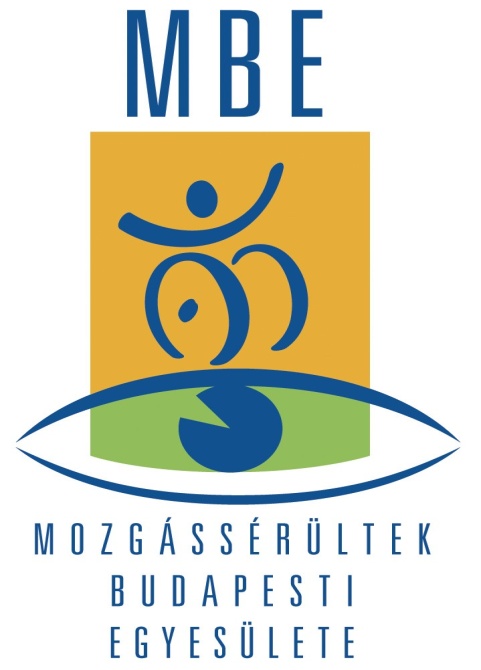 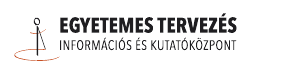 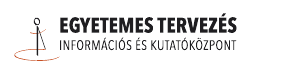 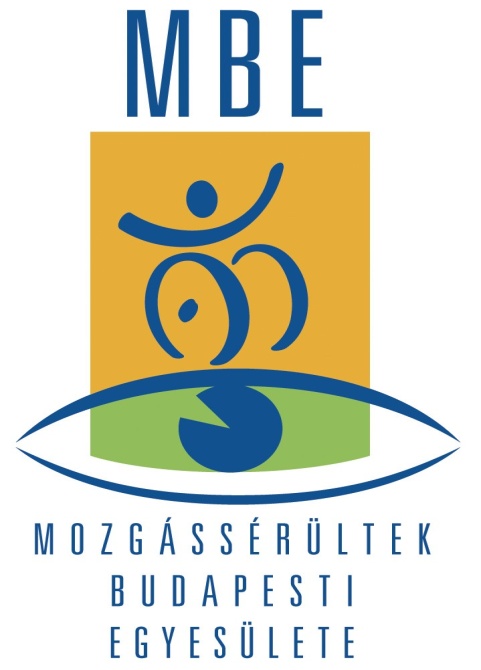 Konferencia terem Egyetemes Tervezés szerint
Jellemzők:
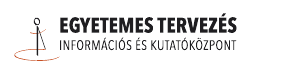 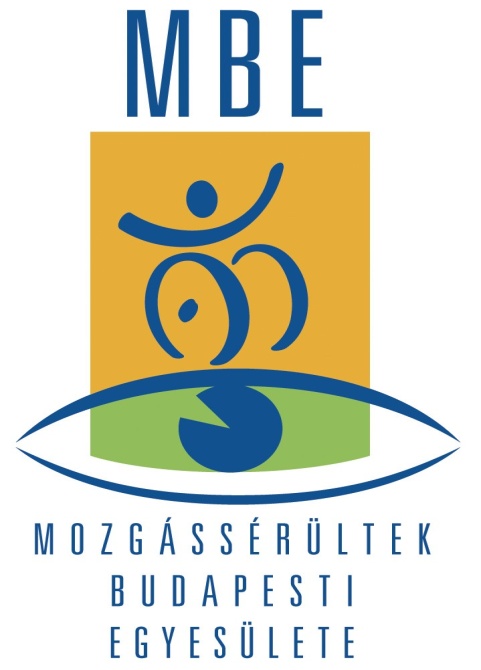 Iroda egyetemes tervezés szerint
Jellemzők:
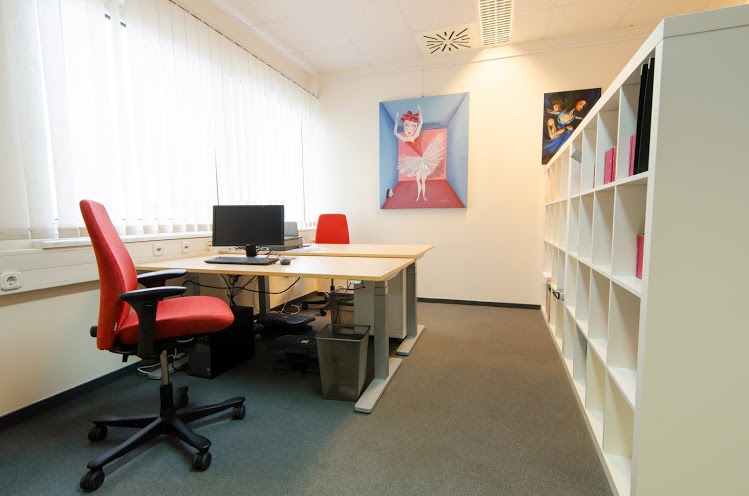 Vezetősáv
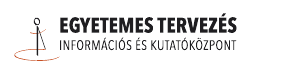 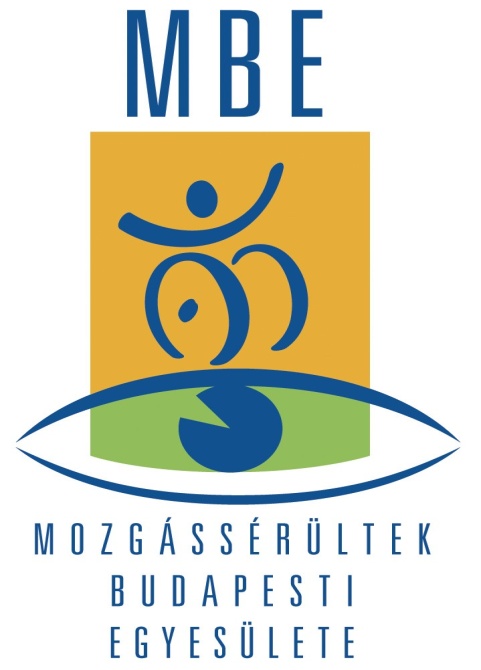 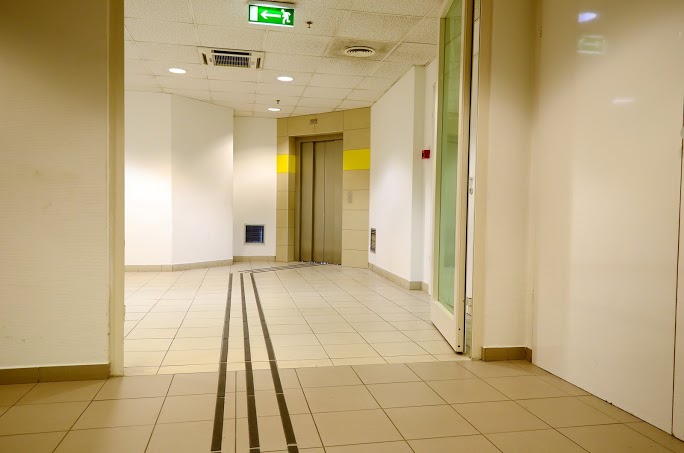 kapucsengő
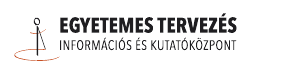 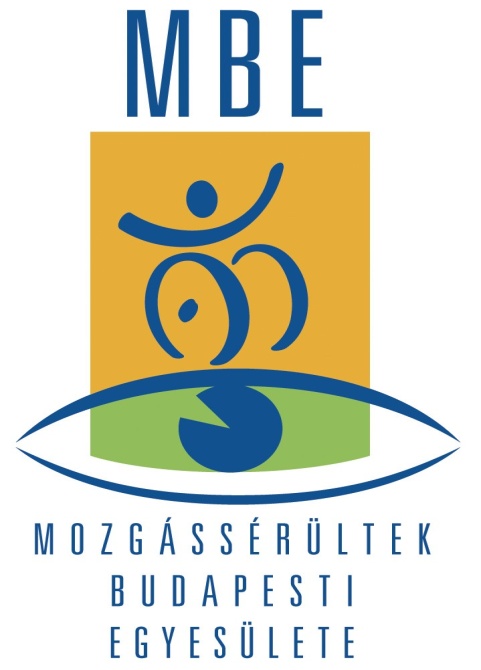 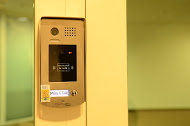 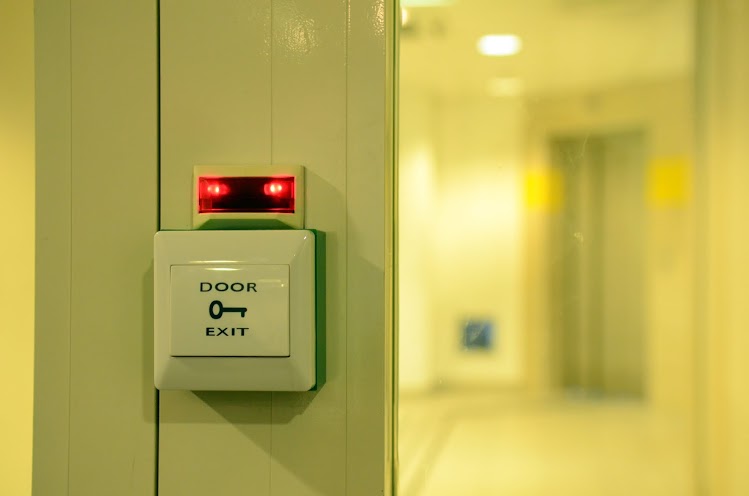 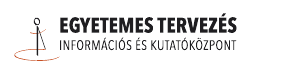 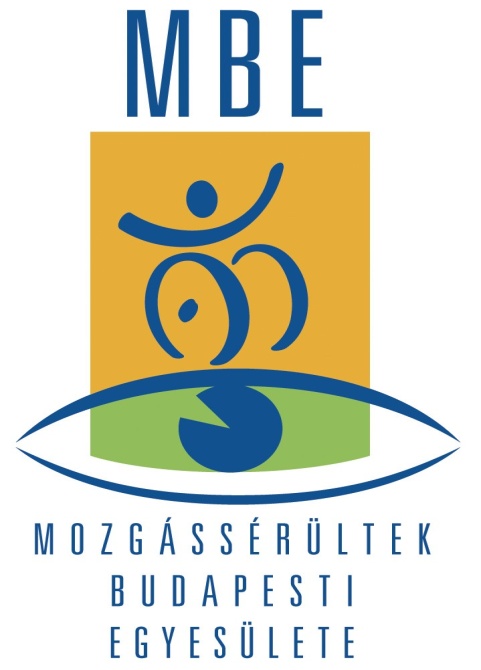 Iroda egyetemes tervezés szerint
Jellemzők:
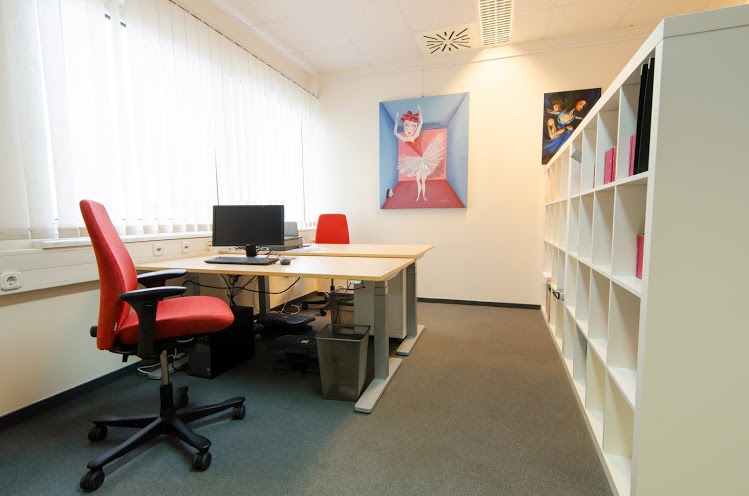 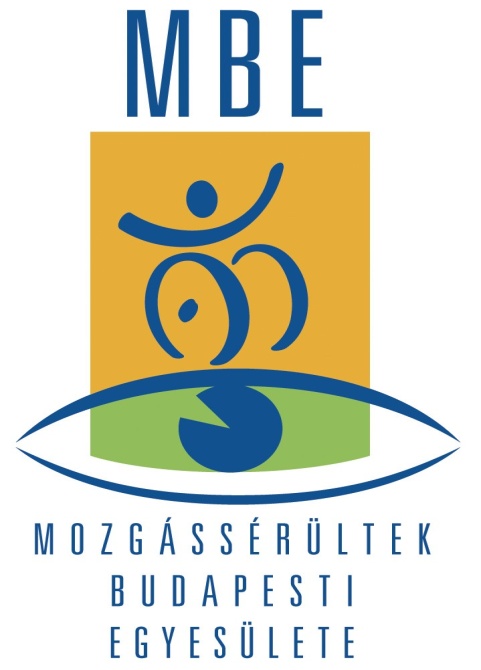 oktató terem
Jellemzők:
[Speaker Notes: magassága elektromosan változtatható, akár egy könnyen megmarkolható teniszlabdával is lehet rajzolni
Ultrarövid projektortávolsággal a vetített kép éles, nem káprázik, nem takarnak bele árnyékok. A szemléltetés egyszerűen megoldható a 3D-s kamerával, a bemutatott tárgyat forgatni is lehet a jobb megismerés érdekében. A tanulóprogram vizuális- és hangeffekteket is tud, amivel könnyebben megérhetővé válik a tananyag. A digitális tartalmú anyagokban állíthatóak a betűméretek is, ha a jobb láthatóság a cél. 
A feleletadó- és szavazórendszer távirányítói nagy színes gombokkal rendelkeznek, látássérülteknek különböző tapintható, könnyen érthető jelekkel, amellyel egyszerű a részvétel és válaszadás és fenntartható az órán a figyelem.  A program képes arra, hogy egy adott időszakban lekövesse egy tanuló fejlődését. Az eszköz nagyban megkönnyíti a fogyatékos emberek számára tartandó képzéseket és továbbképzéseket.]
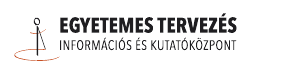 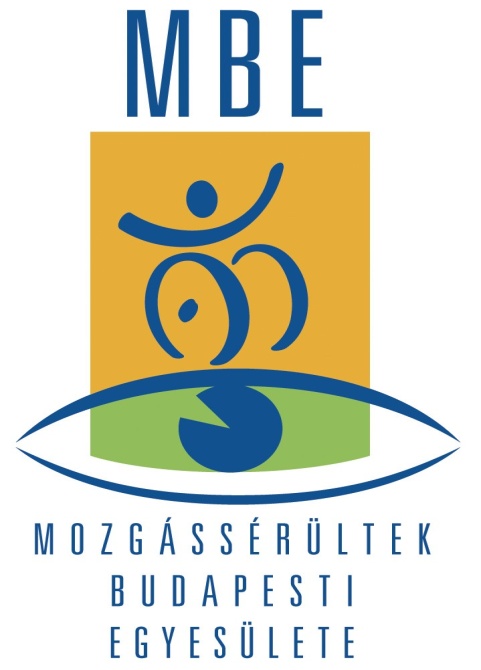 Fogyatékos művészek alkotásainak  kiállítóterme
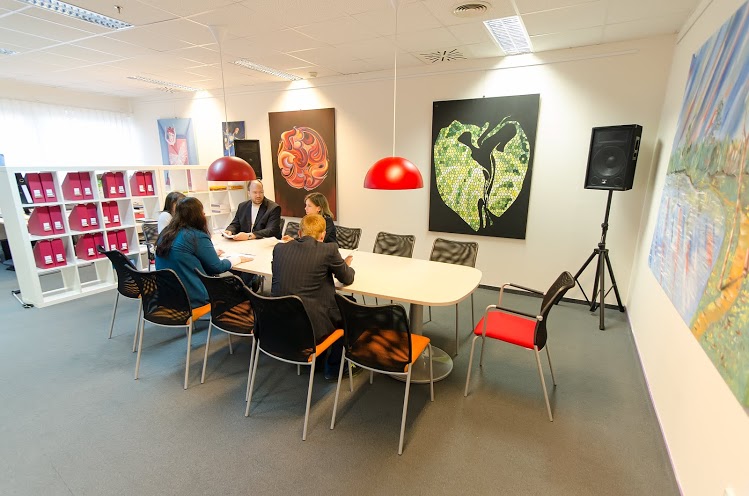 AZ AKADÁLYMENTESSÉG ESZKÖZEI
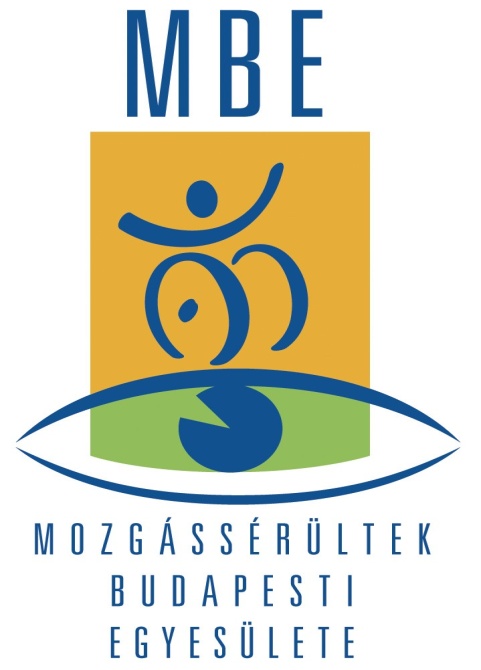 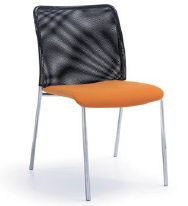 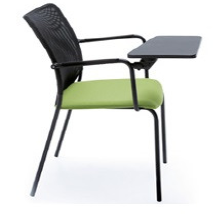 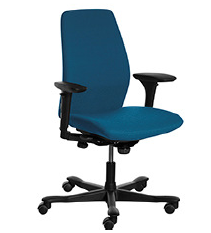 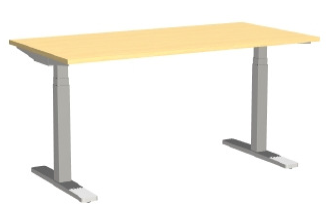 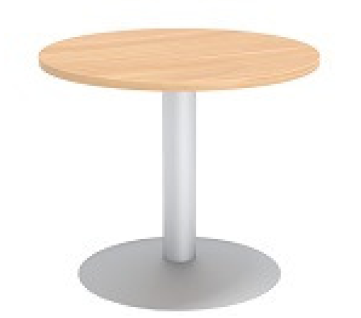 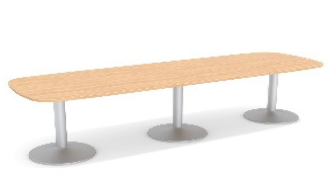 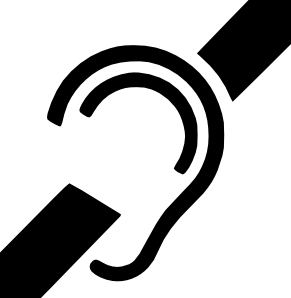 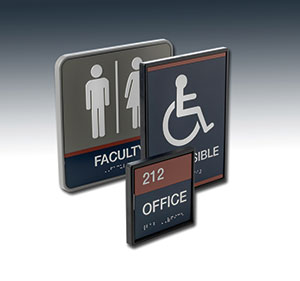 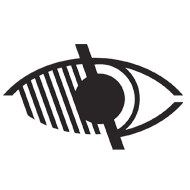 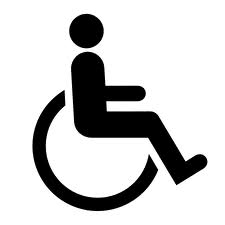 Honlap, arculat
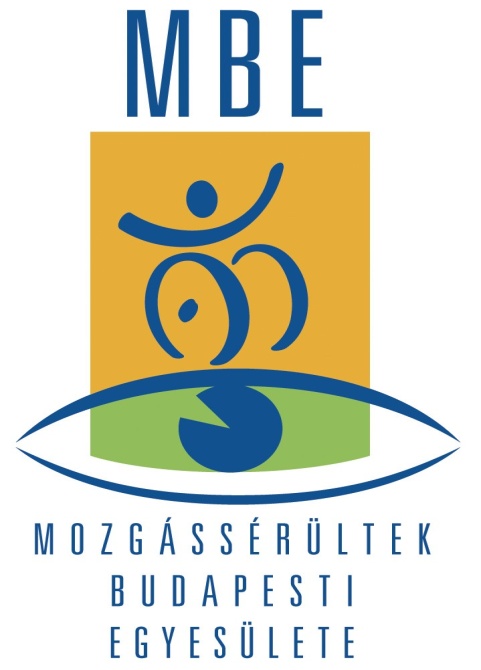 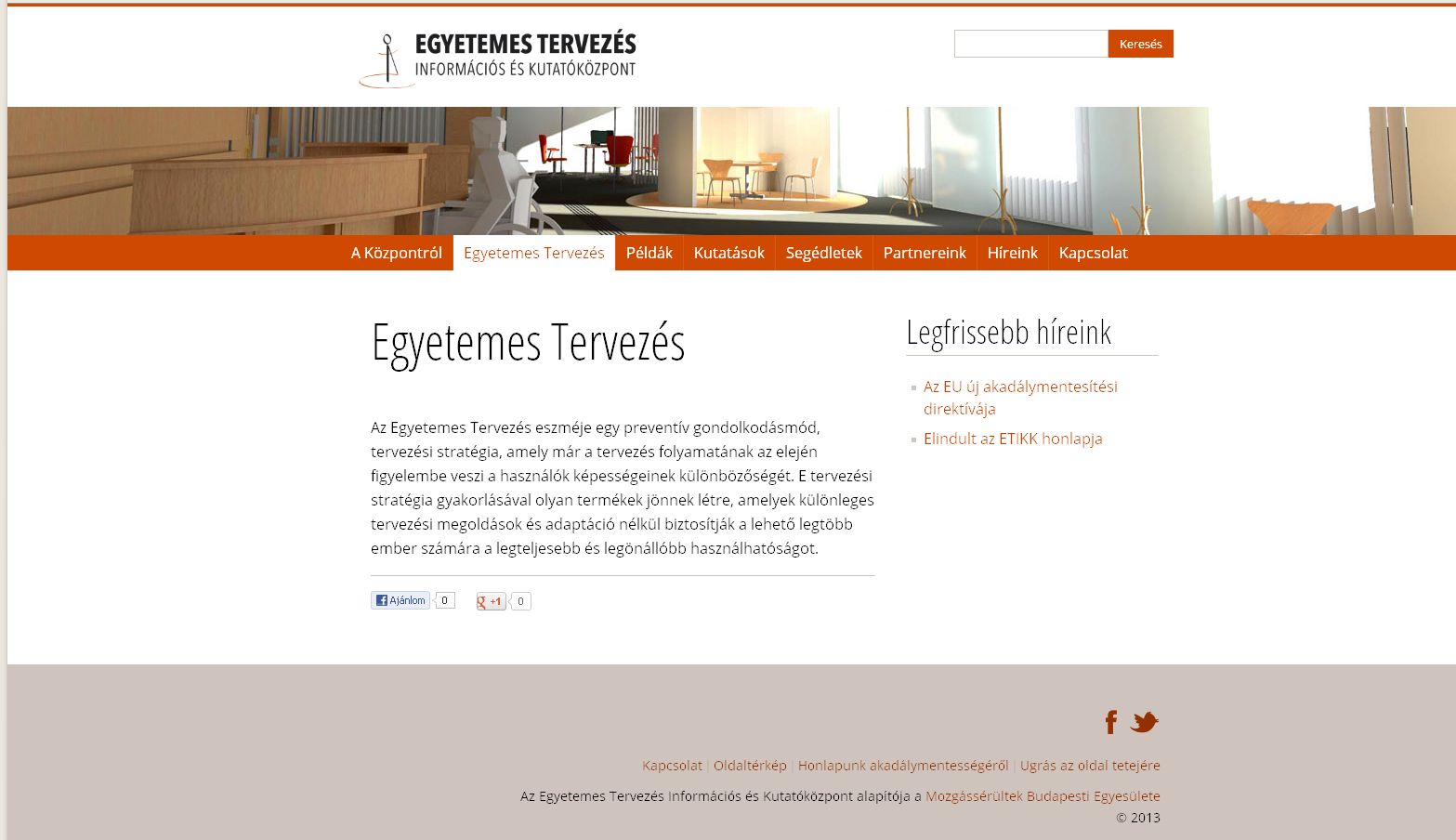 AA szint
ISO/IEC 40500
Logó
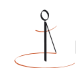 [Speaker Notes: Nincsen külön „akadálymentes vakbarát oldala”, az eredeti honlap mindenki számára elérhető, amely alapján az információ mindenki számára frissítésre kerül, hiszen a honlap egy közös felületet biztosít az összes felhasználó számára (pl. nagybetűre, Braille-írásra, beszédre, szimbólumokra, egyszerűsített nyelvre, jelnyelvre kódolás). A program biztosítja, hogy az oldalon lévő összes szöveges elem mérete növelhető legyen minden böngészőben.
A honlap kihasználja a teljes oldalszélességet és a tartalmat ne kelljen egyszerre vízszintes és függőleges irányba is görgetni.
A honlapon fel van tüntetve minimum egy e-mail cím, egy telefonszám és egy postacím, ahová probléma esetén a felhasználók fordulhatnak.
A képekhez magyarázó szöveg tartozik, amely felolvasható.
Fel van tüntetve továbbá minden oldal készítésének vagy utolsó frissülésének az időpontja.
Az ETIKK arculata, logója is megjelenik a honlapon.]
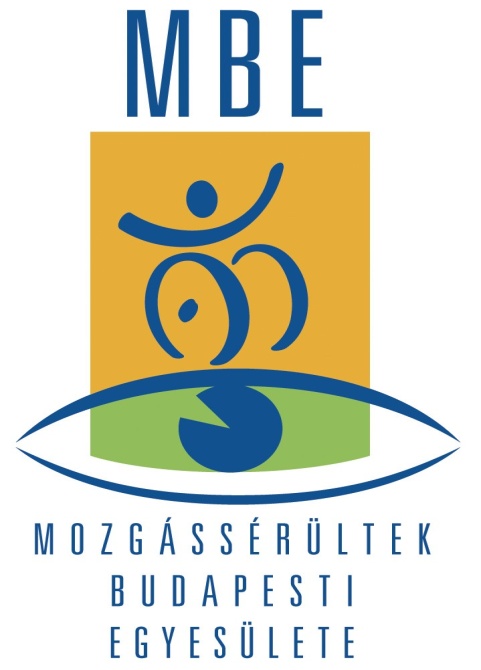 Tervezői teszt csoport
Jellemzők:
[Speaker Notes: magassága elektromosan változtatható, akár egy könnyen megmarkolható teniszlabdával is lehet rajzolni
Ultrarövid projektortávolsággal a vetített kép éles, nem káprázik, nem takarnak bele árnyékok. A szemléltetés egyszerűen megoldható a 3D-s kamerával, a bemutatott tárgyat forgatni is lehet a jobb megismerés érdekében. A tanulóprogram vizuális- és hangeffekteket is tud, amivel könnyebben megérhetővé válik a tananyag. A digitális tartalmú anyagokban állíthatóak a betűméretek is, ha a jobb láthatóság a cél. 
A feleletadó- és szavazórendszer távirányítói nagy színes gombokkal rendelkeznek, látássérülteknek különböző tapintható, könnyen érthető jelekkel, amellyel egyszerű a részvétel és válaszadás és fenntartható az órán a figyelem.  A program képes arra, hogy egy adott időszakban lekövesse egy tanuló fejlődését. Az eszköz nagyban megkönnyíti a fogyatékos emberek számára tartandó képzéseket és továbbképzéseket.]
Együttműködési megállapodás
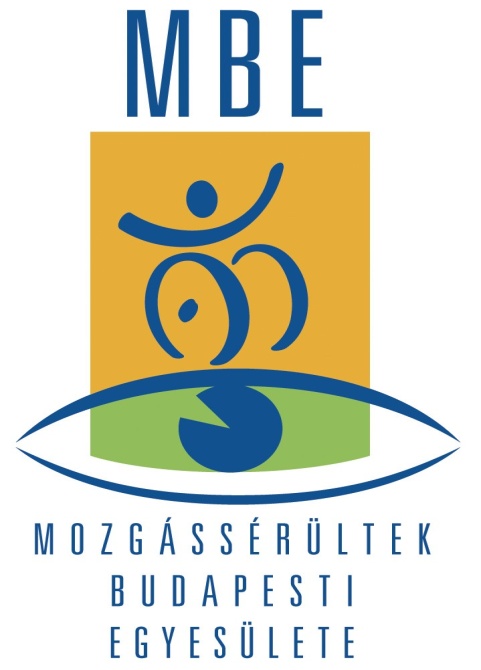 támogatóink
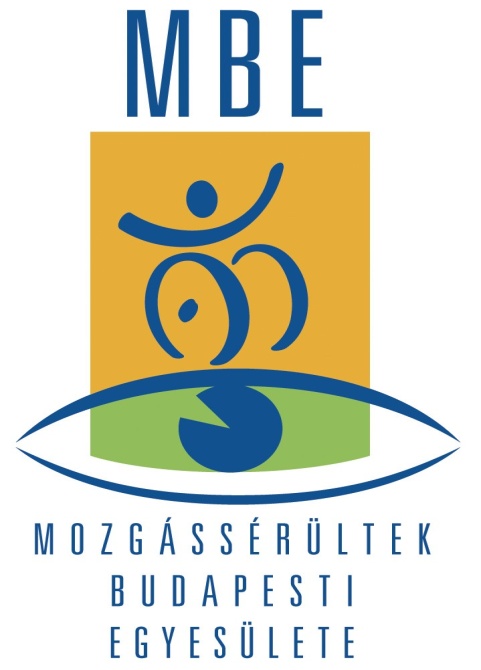 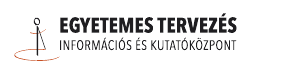 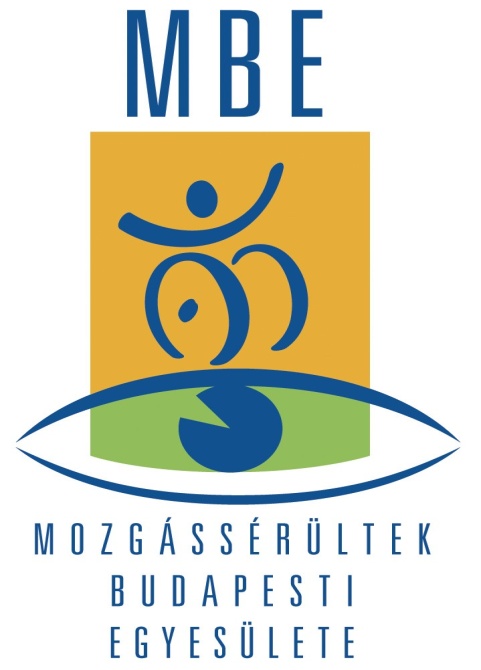 Köszönjük a figyelmet!

erzsebet.foldesi@etikk.hu